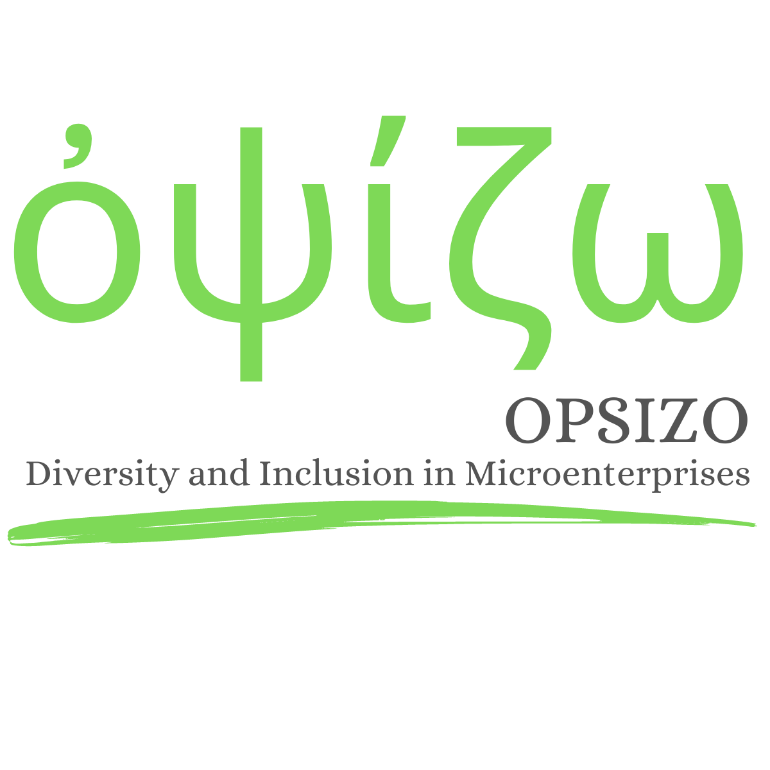 OPSIZO WP3 – Strumento operativo
Guida pratica per l'integrazione di un approccio DEI nelle microimprese
Sviluppato da IHF asbl
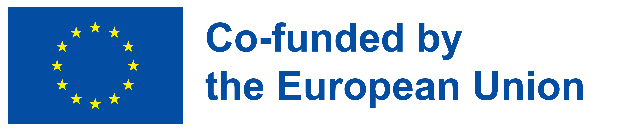 The European Commission's support for the production of this publication does not  constitute an endorsement of the contents, which reflect the views only of the  authors, and the Commission cannot be held responsible for any use which may be  made of the information contained therein.
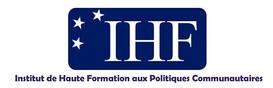 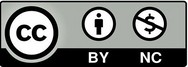 Legal description – Creative  Commons licensing:  The  materials published  on the Opsizo project website are classified as  Open  Educational  Resources' (OER) and can be freely (without permission of their creators):  downloaded, used, reused, copied, adapted, and shared by users, with  information about the source of their origin.
Introduzione
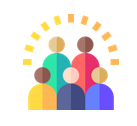 L'approccio DEI (Diversità, Equità e Inclusione) è fondamentale in tutti i luoghi di lavoro, comprese le microimprese. Promuovere un ambiente di lavoro inclusivo e diversificato è un imperativo etico e può portare a risultati commerciali positivi.
La guida mira a fornire alle microimprese un quadro completo per integrare efficacemente l'approccio DEI nelle loro attività. La motivazione deriva dalla consapevolezza che il DEI offre numerosi vantaggi, tra cui il miglioramento della cultura aziendale, la creatività, l'attrazione di talenti, una base di clienti più ampia e la riduzione dei rischi legali.
Questa guida è stata pensata per aiutare le microimprese a coltivare un ambiente di lavoro più inclusivo e a sfruttare i vantaggi della promozione della diversità, dell'equità e dell'inclusione. Il DEI non è solo un imperativo etico, ma può anche contribuire al successo a lungo termine delle microimprese.
Vantaggi dell'approccio DEI nelle imprese
PROMUOVE LA CREATIVITÀ E L'INNOVAZIONE
Una forza lavoro diversificata apporta una serie di prospettive ed esperienze, favorendo la creatività e l'innovazione all'interno dell'organizzazione.
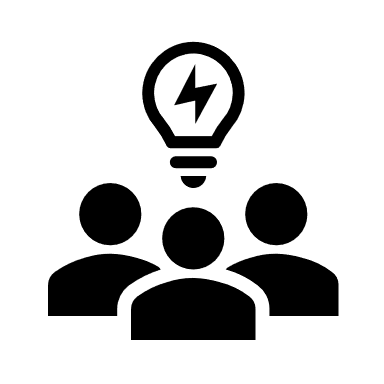 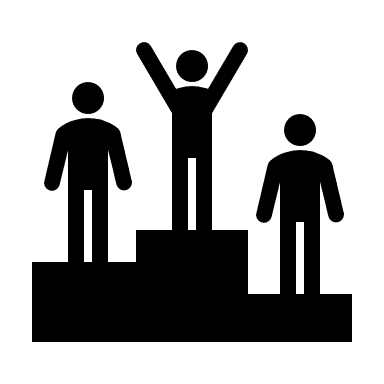 ATTRAE E TRATTIENE I MIGLIORI TALENTI
Le aziende che danno priorità al DEI sono più attrattive per i migliori talenti, con conseguenti tassi di permanenza più elevati e una forza lavoro più impegnata.
AUMENTA LA PRODUTTIVITÀ E LA REDDITIVITÀ
Una forza lavoro diversificata e inclusiva porta a una maggiore soddisfazione dei dipendenti, produttività e redditività.
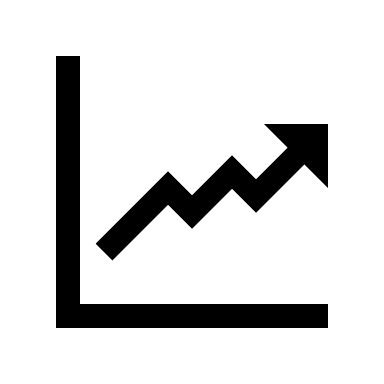 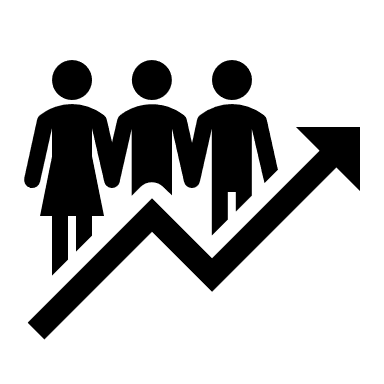 MIGLIORA IL PROCESSO DECISIONALE
Un team eterogeneo apporta una gamma più ampia di esperienze e prospettive, che conduce a un migliore processo decisionale e di risoluzione dei problemi.
PROMUOVE LA RESPONSABILITÀ SOCIALE
Le organizzazioni che danno priorità al DEI contribuiscono a creare una società più giusta ed equa, promuovendo la responsabilità sociale e migliorando la propria reputazione.
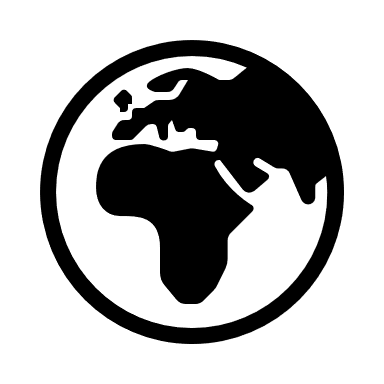 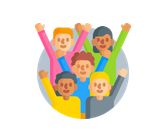 Cos’è il DEI?
Diversità
Il riconoscimento che ogni individuo, famiglia, comunità e gruppo sociale possiedono qualità uniche che le differenziano dagli altri. Queste distinzioni includono fattori come il genere, la razza, l'età, le convinzioni, lo status socio-economico, le capacità e le ideologie.
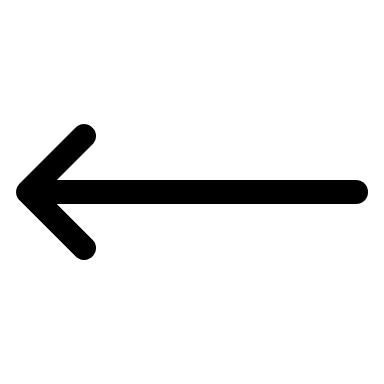 Equità
Equità si riferisce al concetto di garantire che ogni persona abbia uguale accesso alle stesse opportunità e risorse, indipendentemente dalle sue caratteristiche distintive.
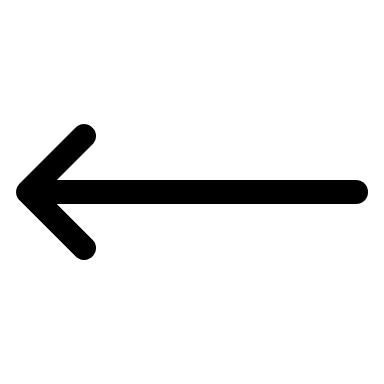 Inclusione
L'atto di incorporare qualcuno o qualcosa come parte di un gruppo. Ciò significa che tutti, compresi coloro che provengono da contesti culturali, razze, religioni e status socio-economici diversi, sono emancipati, inclusi e stimati.
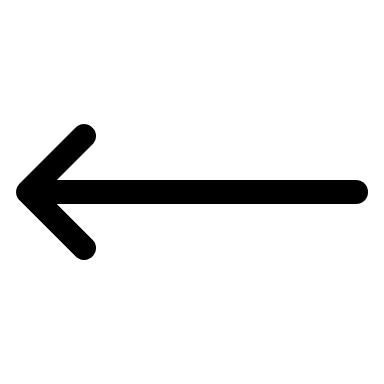 DEI e Obiettivi di Sviluppo Sostenibile
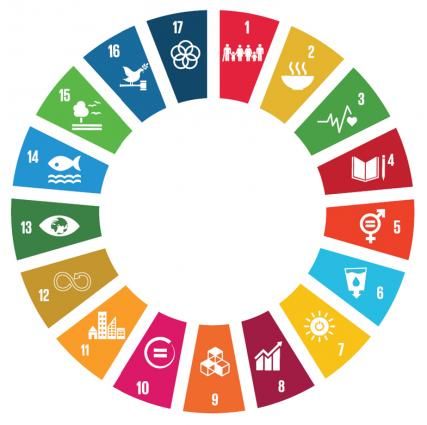 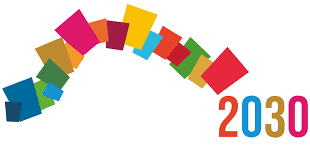 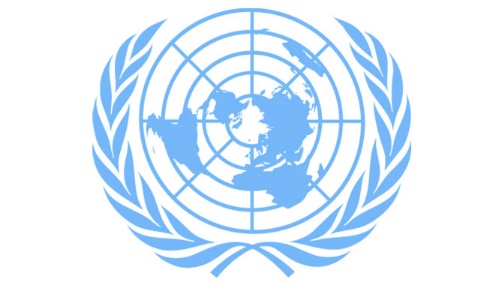 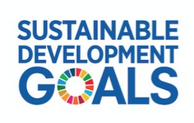 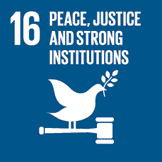 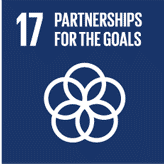 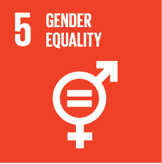 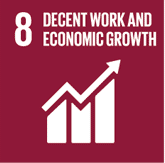 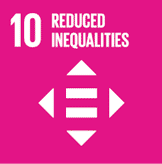 Uguaglianza di genere
Lavoro dignitoso e crescita economica
Ridurre le diseguaglianze
Pace, giustizia e istituzioni forti
Partnership per gli obiettivi
DEI e Obiettivi di Sviluppo Sostenibile
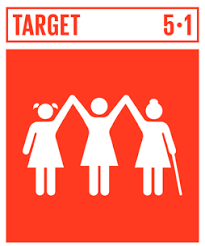 Porre fine a tutte le forme di discriminazione nei confronti di tutte le donne e le ragazze, ovunque.
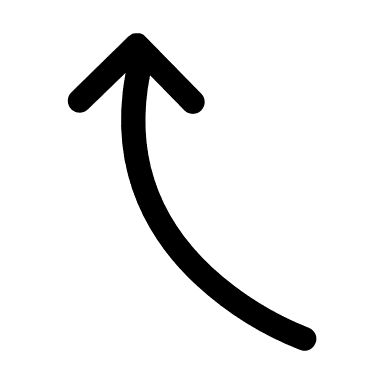 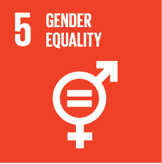 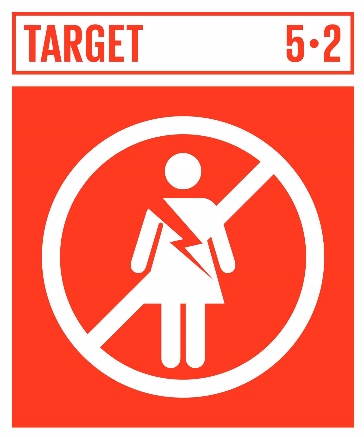 Eliminare tutte le forme di violenza contro le donne e le ragazze sia nella sfera pubblica che in quella privata, compresi il traffico di esseri umani, la violenza sessuale e altre pratiche dannose.
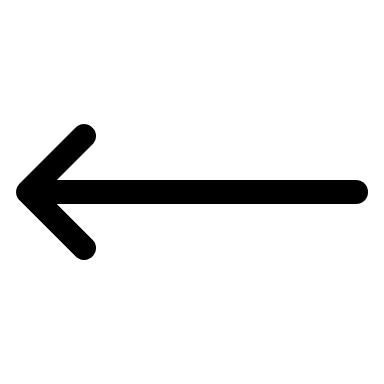 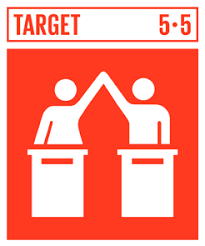 Garantire la piena ed effettiva partecipazione delle donne e le pari opportunità di leadership a tutti i livelli decisionali della vita politica, economica e pubblica.
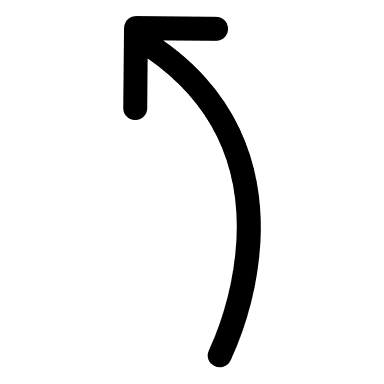 DEI e Obiettivi di Sviluppo Sostenibile
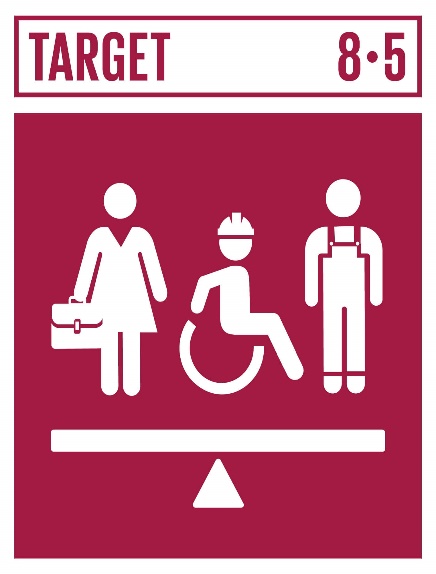 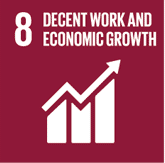 Occupazione totale e redditizia e lavoro dignitoso per tutti, compresi le donne e i giovani, nonché parità di retribuzione per un lavoro di pari valore.
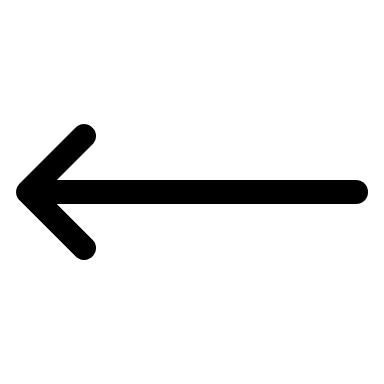 DEI e Obiettivi di Sviluppo Sostenibile
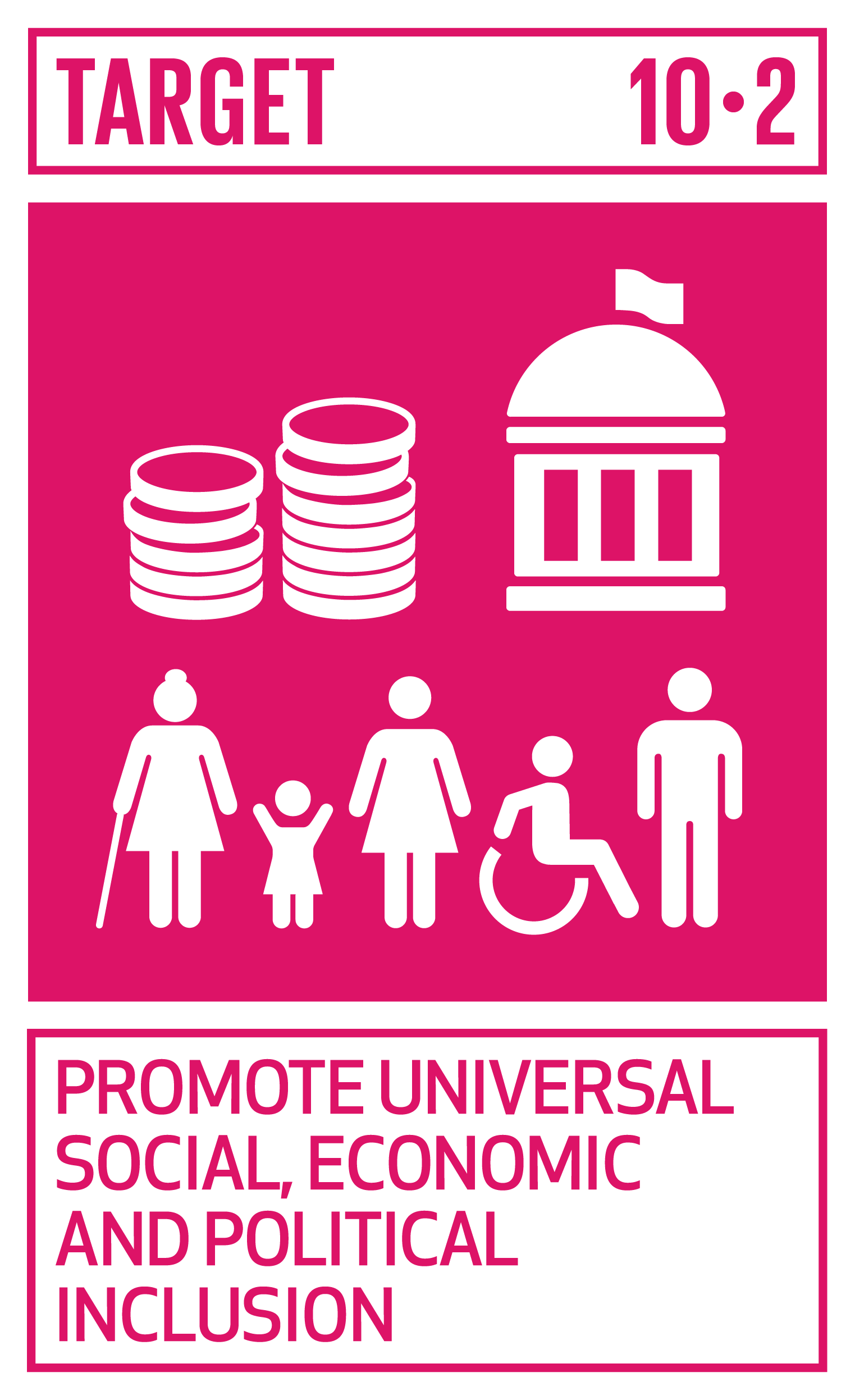 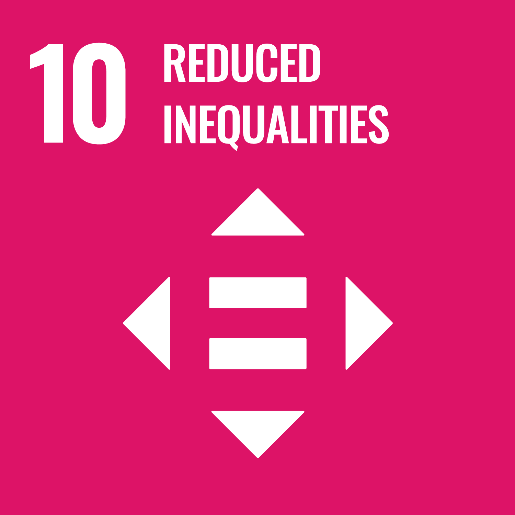 Rafforzare e promuovere l'inclusione sociale, economica e politica di tutti, indipendentemente da età, sesso, condizione di invalidità, razza, etnia, origine, religione, condizione economica o di altro tipo.
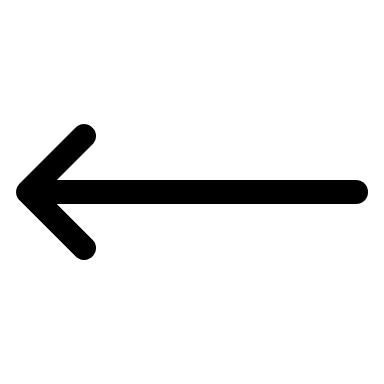 DEI e Obiettivi di Sviluppo Sostenibile
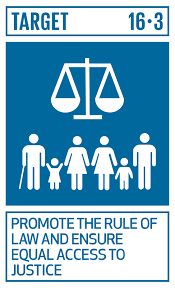 Promuovere lo stato di diritto a livello nazionale e internazionale e garantire un accesso equo alla giustizia per tutti.
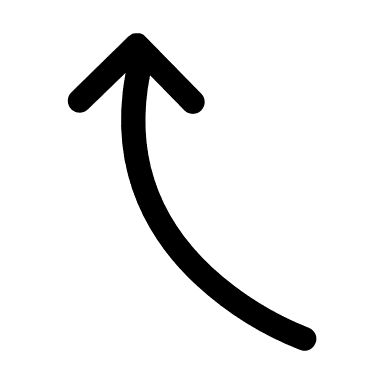 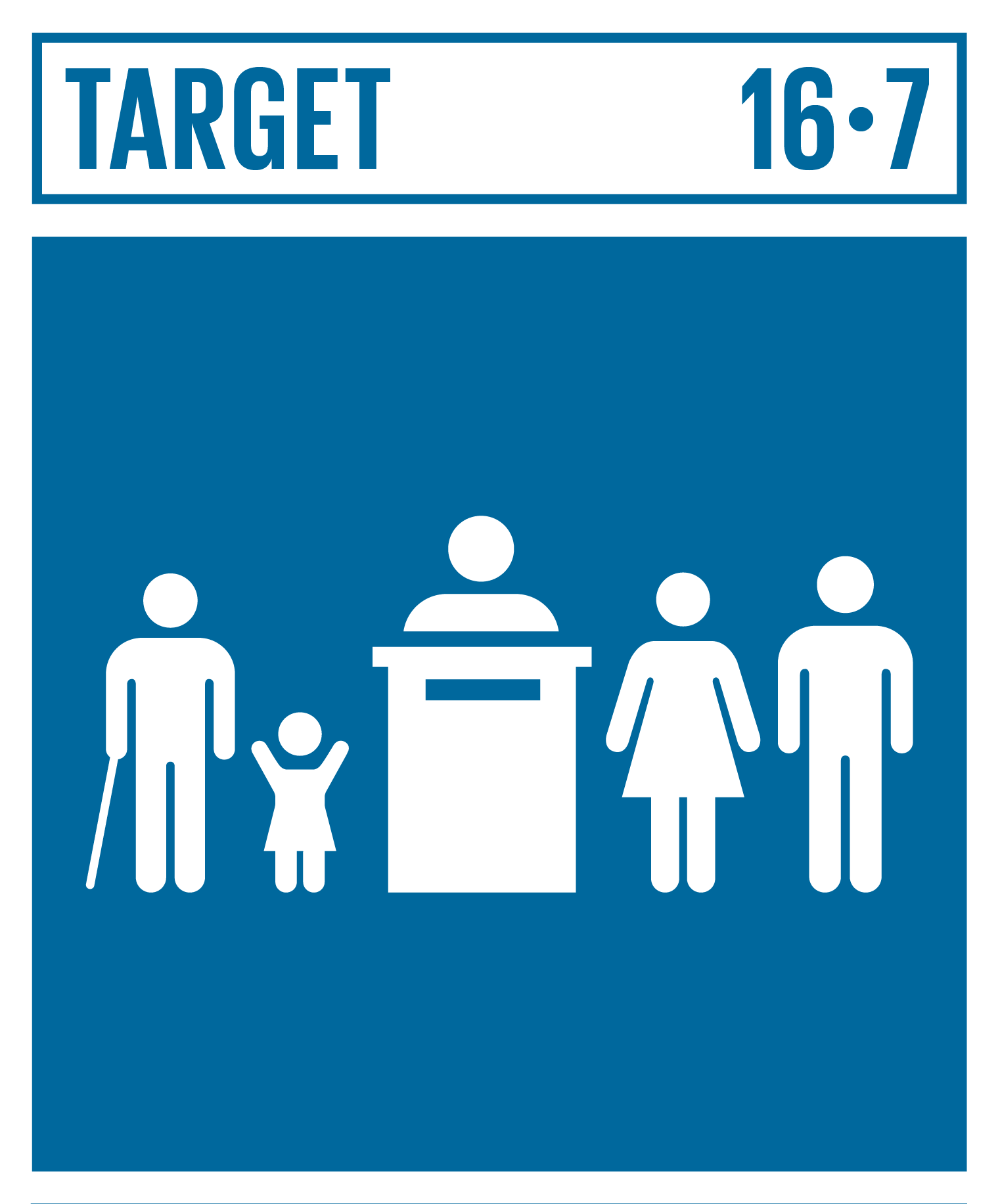 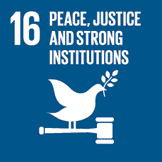 Garantire un processo decisionale reattivo, inclusivo, partecipativo e rappresentativo a tutti i livelli.
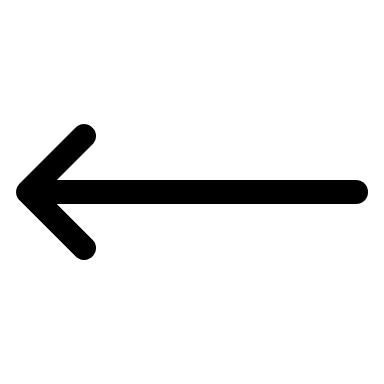 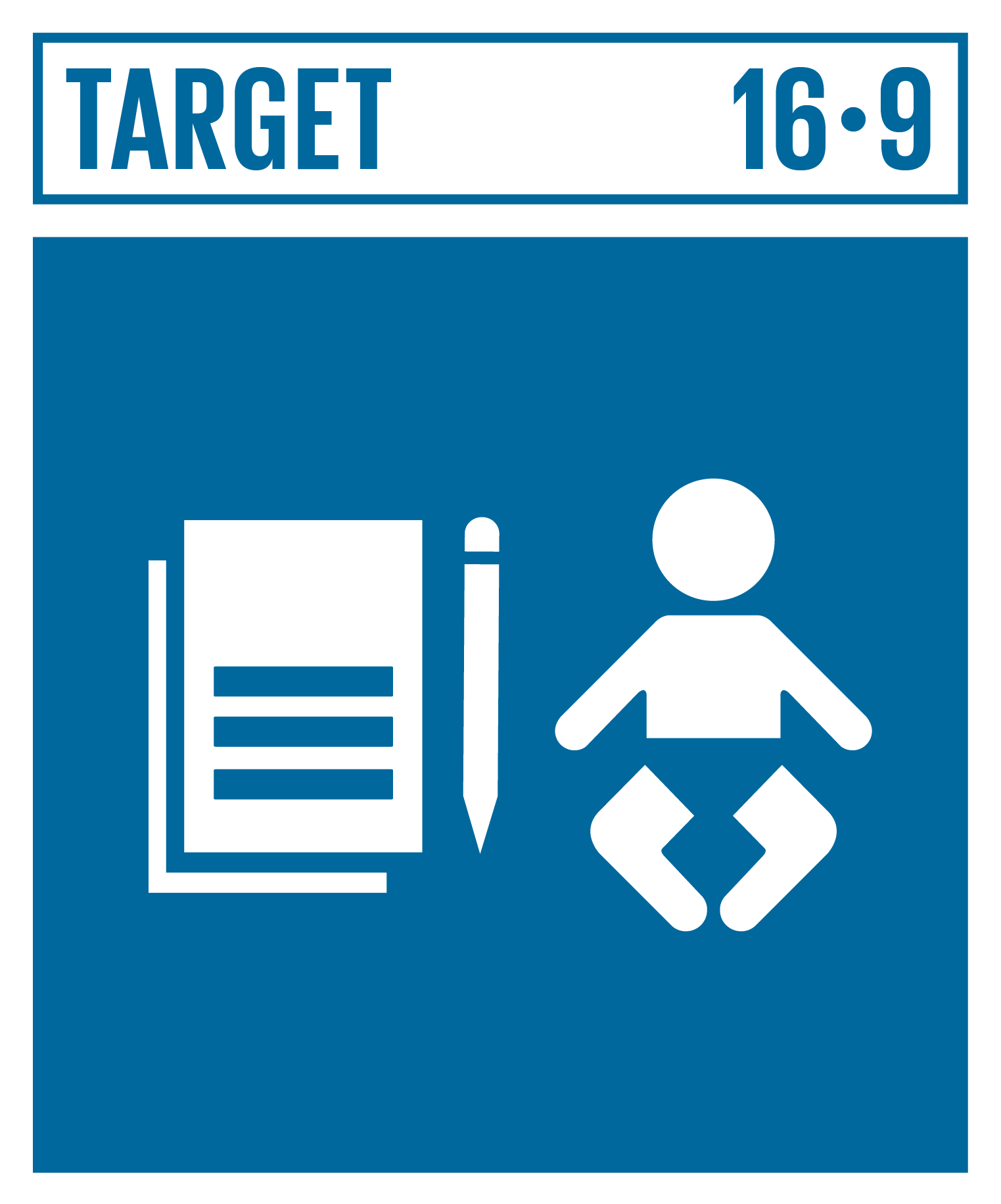 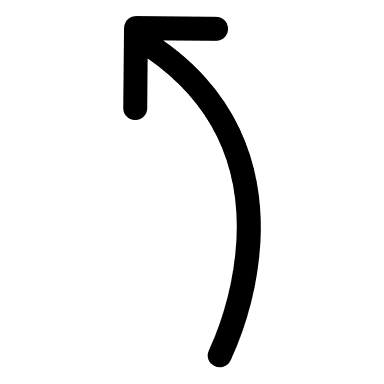 Garantire a tutti l'identità legale, compresa la registrazione delle nascite.
DEI e Obiettivi di Sviluppo Sostenibile
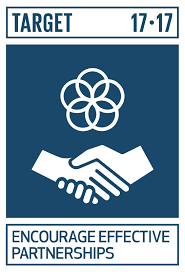 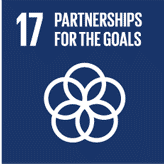 Incoraggiare e promuovere partenariati efficaci tra pubblico, pubblico-privato e società civile, basandosi sull'esperienza e sulle strategie di finanziamento dei partenariati.
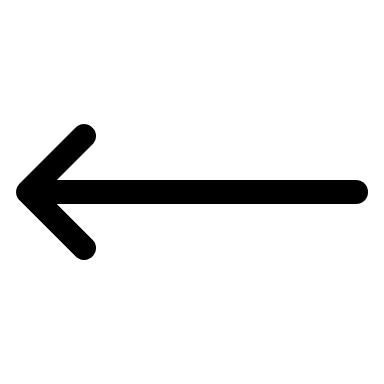 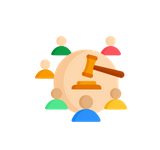 Politiche DEI
Queste politiche sono in genere sviluppate per garantire un trattamento equo, pari opportunità e un ambiente accogliente per tutti i dipendenti, indipendentemente dalla loro provenienza, identità o caratteristiche. Possono includere:
Promozione del lavoro flessibile: consente ai dipendenti di conciliare meglio il lavoro con la vita familiare e personale. Questo può essere particolarmente importante per i dipendenti con responsabilità familiari.
Antidiscriminazione e anti-molestie: Definire e condannare chiaramente la discriminazione, le molestie e le ritorsioni sul posto di lavoro e fornire procedure per segnalare e affrontare tali episodi.
Cercare di creare una squadra eterogenea che rifletta la comunità in cui si opera. Ciò può includere l'assunzione di persone provenienti da contesti etnici, culturali, di genere e di abilità diversi.
Promuovere una cultura in cui i dipendenti si sentano sicuri nel segnalare discriminazioni o molestie. Fornire procedure chiare per gestire tali segnalazioni in modo riservato ed efficace.
Offrire opportunità di sviluppo e formazione a tutti i dipendenti, indipendentemente dalle loro differenze. Ciò può contribuire a ridurre le disuguaglianze nelle opportunità di crescita.
Pari opportunità di impiego per tutti gli individui e divieto di discriminazione in base a fattori quali razza, sesso, età, religione, disabilità, orientamento sessuale o identità di genere.
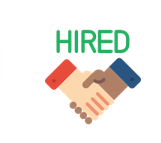 DEI nelle assunzioni e nelle selezioni
Rivedete i processi di assunzione per assicurarvi che siano inclusivi. Pubblicizzate le offerte di lavoro per raggiungere un'ampia fascia di candidati ed eliminare qualsiasi pregiudizio dal processo di selezione.
Pubblicazione di offerte di lavoro diversificate: utilizzare un linguaggio inclusivo negli annunci di lavoro per attirare un'ampia gamma di candidati, evitando termini specifici di genere e concentrandosi su qualifiche e competenze.

Selezione cieca dei curricula: rimuovere dai curricula informazioni di identificazione personale come nomi, foto e indirizzi durante il processo di selezione iniziale per ridurre i pregiudizi inconsci. Valutare i candidati solo in base alle loro qualifiche ed esperienze.

Colloqui strutturati: sviluppare domande di colloquio standardizzate che valutino i candidati in base alle capacità e alle competenze professionali. Formare gli intervistatori affinché evitino di porre domande tendenziose o discriminatorie.

Trasparenza nei criteri di selezione: definire chiaramente i criteri di valutazione dei candidati e comunicarli a tutti i soggetti coinvolti nel processo di assunzione.

Formazione sui pregiudizi inconsci: fornire una formazione a tutti i dipendenti coinvolti nel processo di assunzione per riconoscere e attenuare i pregiudizi inconsci. Questa formazione può contribuire a garantire un trattamento equo di tutti i candidati.

Diversità nel reclutamento: cercare attivamente candidati con background diversi attraverso una varietà di canali, tra cui i social media, le reti professionali e i contatti.
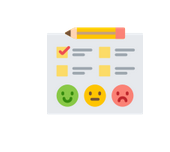 Valutazione delle prestazioni e feedback DEI
Misura i progressi compiuti nel garantire un ambiente di lavoro più diversificato e inclusivo, raccoglie dati, fissa obiettivi, offre feedback e adotta azioni correttive per promuovere la diversità e l'uguaglianza all'interno dell'organizzazione.
Stabilire un sistema di segnalazione confidenziale che consenta ai dipendenti di segnalare episodi di discriminazione, molestie o pregiudizi senza timore di ritorsioni.
Definire indicatori chiave di prestazione (KPI) relativi al DEI e monitorare i progressi nel tempo. Le misurazioni potrebbero includere la diversità nelle assunzioni, i tassi di promozione o la soddisfazione dei dipendenti.
Condurre regolarmente indagini DEI tra i dipendenti per valutare le loro percezioni ed esperienze relative alla diversità, all'equità e all'inclusione sul posto di lavoro.
Matrice DEI
A FAVORE
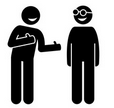 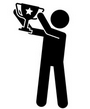 Il vincitore
Il principiante
Sostenitori, alleati ed esperti del settore, vivono, alimentano e praticano il DEI. Conoscono molto bene i problemi e lavorano attivamente per il cambiamento.
Ben intenzionati ma non informati, hanno il cuore al posto giusto. A volte esprimono idee ignoranti, contribuendo inconsapevolmente ai problemi che vorrebbero vedere risolti.
NON INFORMATO
INFORMATO
Lo spettatore
Il bigotto
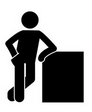 Per lo più indifferenti, non fanno nulla per far progredire il cambiamento, ma nemmeno per ostacolarlo attivamente. "DEI? Eh?"
Sono "occupati" e "non ci hanno pensato".
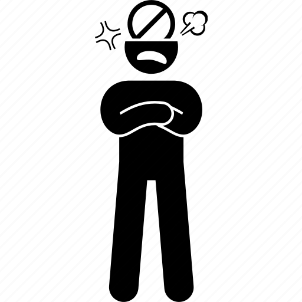 Ritengono che gli sforzi della DEI siano uno spreco di tempo e denaro. Sicuri di essere "di parte per un motivo", non intendono cambiare idea.
CONTRO
Coinvolgimento della comunità
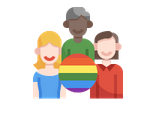 Coinvolgere l'azienda nella comunità locale attraverso attività di volontariato, sponsorizzazioni e collaborazioni con organizzazioni che promuovono il DEI.
Incoraggiare i dipendenti a dedicare il loro tempo e le loro competenze alle organizzazioni della comunità locale che sostengono le iniziative DEI.
Sponsorizzare e partecipare attivamente a eventi locali legati alla DEI, come feste della diversità, festival culturali o workshop.
Collaborare con i leader e gli influencer della comunità per garantire che le vostre iniziative siano in linea con gli obiettivi della comunità.
Fornire permessi retribuiti o orari flessibili per facilitare la partecipazione dei dipendenti al servizio della comunità.
Dare priorità all'approvvigionamento di prodotti e servizi da aziende locali di proprietà di persone provenienti da contesti diversi.
Cercare e sostenere attivamente le imprese a capitale minoritario nella vostra catena di fornitura.
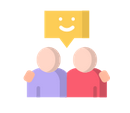 Communicazione inclusiva
Utilizzate un linguaggio inclusivo in tutte le comunicazioni aziendali, comprese le e-mail, i documenti interni e i siti web. Evitare l'uso di espressioni o stereotipi che possano risultare offensivi.
Tenere conto delle differenze culturali quando si comunica con un pubblico eterogeneo.
Usare un linguaggio rispettoso quando ci si riferisce a persone con disabilità.
Linguaggio neutro rispetto al genere
Eliminare gli sterotipi legati al genere, alla razza o all'età nelle vostre comunicazioni.
Essere consapevoli e rispettosi delle varie festività e osservanze religiose.
Linguaggio compatibile con l'accessibilità
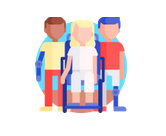 Supporto all'accessibilità e all'inclusione
Garantire che il luogo di lavoro sia accessibile a tutti i dipendenti, compresi quelli con disabilità. Ciò può richiedere adattamenti fisici o tecnologici.
Assicurarsi che la segnaletica sia chiara e includa simboli universali per rappresentare i bagni di genere neutro.
Assicurarsi che almeno un bagno sia accessibile alle persone con disabilità.
Designare almeno uno dei bagni come "unisex", consentendo a chiunque di utilizzarlo indipendentemente dal sesso.
Fornire tecnologie assistive, come schermi tattili con audio per accedere ai comandi e alle informazioni.
Installare dispositivi di allarme visivi e acustici accessibili per garantire che tutti possano essere informati in caso di emergenza.
Feedback e miglioramento continuo
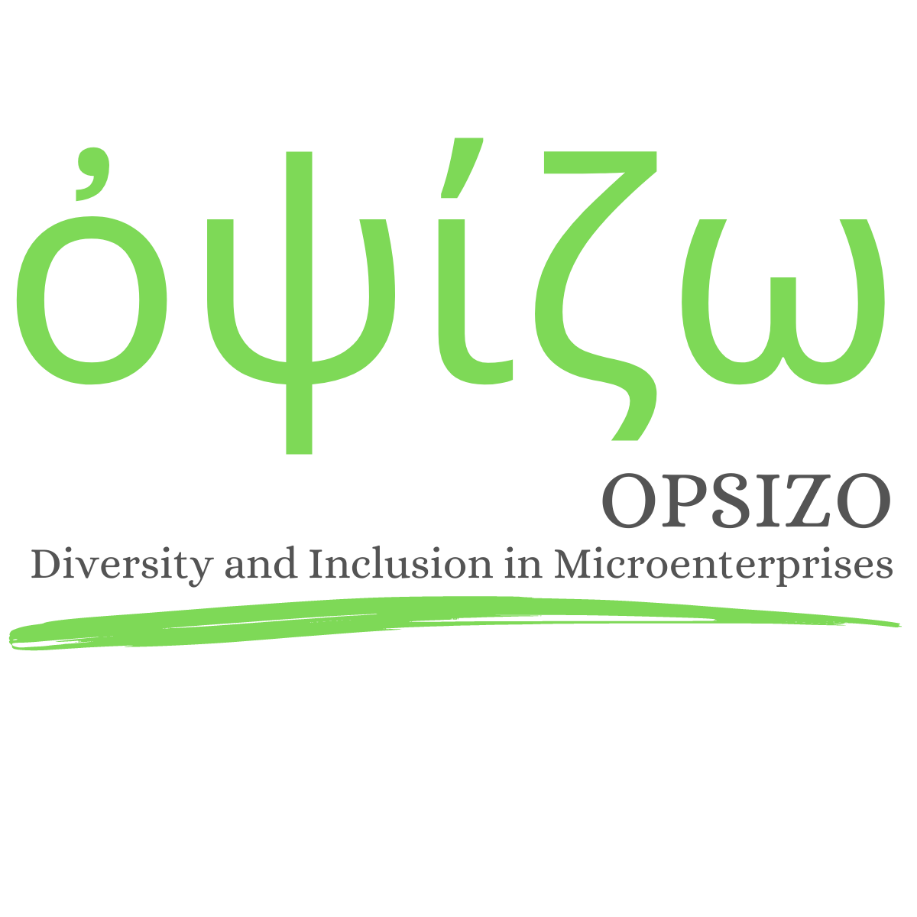 GRAZIE!
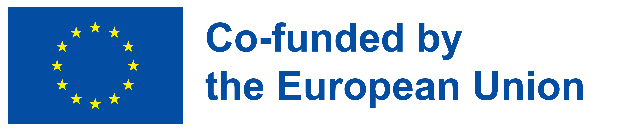 The European Commission's support for the production of this publication does not  constitute an endorsement of the contents, which reflect the views only of the  authors, and the Commission cannot be held responsible for any use which may be  made of the information contained therein.
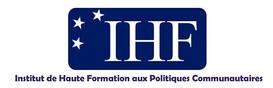 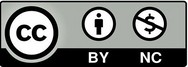 Legal description – Creative  Commons licensing:  The  materials published  on the Opsizo project website are classified as  Open  Educational  Resources' (OER) and can be freely (without permission of their creators):  downloaded, used, reused, copied, adapted, and shared by users, with  information about the source of their origin.